SNAGE NEPRIJATELJA U ISTOČNOJ SLAVONIJI I BARANJI U DOMOVINSKOM RATU (kolovoz – prosinac 1991. godine)
Predavač
brigadir u miru
Stjepan Antolašić
NAROD KOJI ZABORAVLJA SVOJU PROŠLOST, SLIJEP IDE U BUDUĆNOST.

Dr. Ante Starčević
SNAGE NEPRIJATELJA U ISTOČNOJ SLAVONIJI I BARANJI U DOMOVINSKOM RATU
1. UVOD
-  PANONSKI VOJNOSTRATEGIJSKI SMJER, KARAKTERISTIKE 
- TEMELJNE ZADAĆE VOJNO-OBAVJEŠTAJNOG SUSTAVA RH
2. PLANIRANJE AGRESIJE NA RH
3. FAZE UVOĐENJA SNAGA AGRESORA NA PROSTOR BARANJE I     
    ISTOČNE SLAVONIJE S PROSTORA SRBIJE
4. SMJEROVI UVOĐENJA SNAGA AGRESORA I PLAN DJELOVANJA... 
5. UKRATKO O BITCI ZA VUKOVAR
6. PRODOR SNAGA NEPRIJATELJA PREMA VINKOVCIMA I OSIJEKU
7. NAPADNA DJELOVANJA SNAGA HV NA PODRUČJU ZAPADNE SLAVONIJE
8. ZAKLJUČAK
1. UVOD
Karakteristike Panonskog vojnostrategijskog smjera
   - smjer prostiranja;
   - kapacitet smjera;
Strategijski objekti na smjeru (strategijske prepreke i pregrade)
Temeljne zadaće v/o sustava RH: prikupljanje podataka o neprijatelju, jačini, borbenom rasporedu, opremljenosti, popunjenosti, nakanama, prednostima i slabostima…prikupljanje podataka o vremenu i prostoru, te svih drugih podataka neophodnih crti zapovijedanja za donošenje odluka.
2. Planiranje agresije na Republiku Hrvatsku
Planiranje uporabe snaga JNA, nositelji planiranja SSNO i Generalštab JNA,
Planiranje uporabe dobrovoljačkih odreda i stranačkih “vojsci”, nositelji planiranja SDB Srbije, neke savezne institucije (SSIP, SSUP), političke stranke u Srbiji,
Koordinacija sa paravojnim snagama na terenu (SDB Srbije, organi “bezbednosti” JNA),
Naoružavanje paravojnih sastava na teritoriju RH, nositelji postrojbe JNA na teritoriju RH
3. FAZE UVOĐENJA SNAGA AGRESORA NA TERITORIJ RH (BARANJA I ISTOČNA SLAVONIJA)
- dovođenje tzv. Dobrovoljačkih odreda i stranačkih “vojsci” s   
     područja Srbije;
- uvođenje snaga JNA na područje Baranje i Istočne Slavonije
4. SMJEROVI UVOĐENJA SNAGA AGRESORA NA PODRUČJE BARANJE I ISTOČNE SLAVONIJE
- Uvođenje 36. okbr iz sastava 12. Korpusa na prostor Baranje;
- Uvođenje glavnine 12. Korpusa i gardijske divizije s ojačanjima na  
     područje Istočne Slavonije;
5. BITKA ZA VUKOVAR
- trajanje bitke približno 90 dana;
- uvođenje 63. padobranske brigade (NIŠ) i 72. specijalne brigade (Pančevo)
- snage branitelja približno 1800 boraca;
- značaj bitke za Vukovar za obranu Istočne Slavonije i Republike 
     Hrvatske
6. PRODOR SNAGA NEPRIJATELJA PREMA VINKOVCIMA I OSIJEKU
- Snage agresora u napadu na Vinkovce, ciljevi napada;
- Snage sgresora u napadu na Osijek, ciljevi napada;
- Ukupni raspored i jačina snaga agresora (shema i tablica)
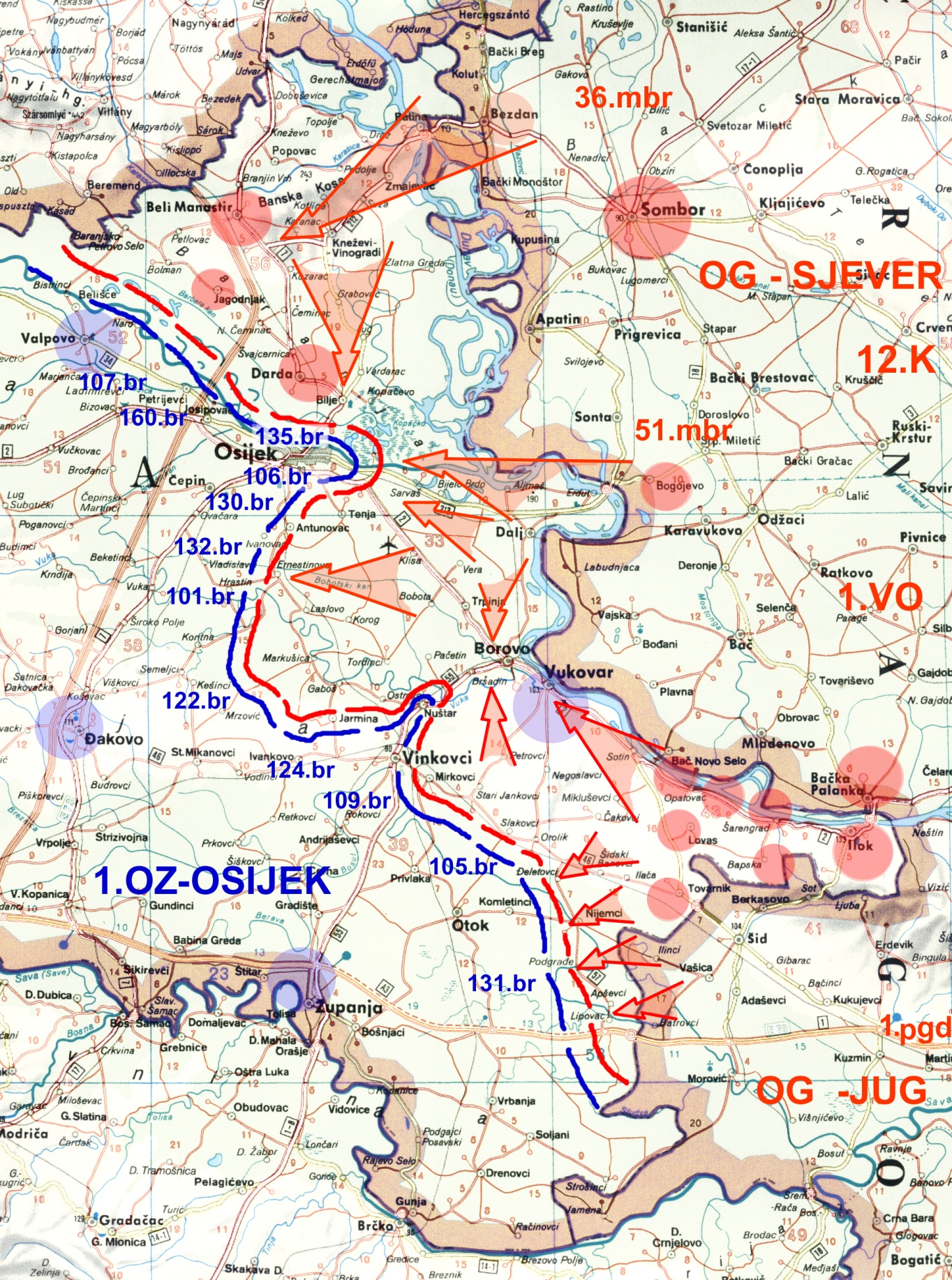 7. NAPADNA DJELOVANJA SNAGA HV NA PROSTORU ZAPADNE SLAVONIJE
Značaj djelovanja za obranu Istočne Slavonije
8. ZAKLJUČAK
Obrambena operacija na području Istočne Slavonije i Baranje, zajedno s napadnom operacijom na području Zapadne Slavonije, ključne su vojne operacije u obrani Republike Hrvatske u prvoj i ključnoj fazi obrane Domovine;
U tim operacijama zaustavljena je glavnina snaga agresora;
Navedene su operacije omogućile nastavak priprema i provedbu operacija za oslobođenje Domovine.
HVALA NA POZORNOSTI !